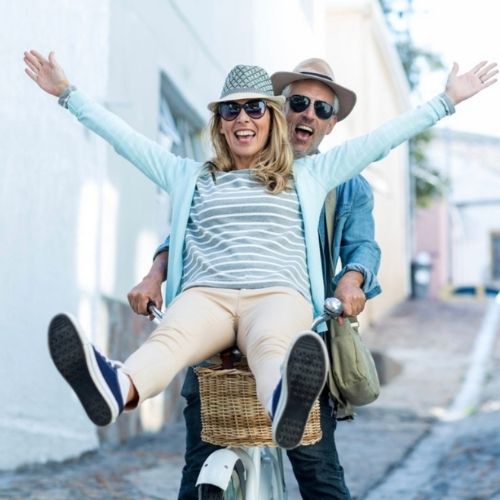 URINARY INCONTINENCE
What is it & How can I treat it?
Mickey Karram, MD
Clinical Professor of Ob/Gyn & Urology
University of Cincinnati
Director of Urogynecology
The Christ Hospital
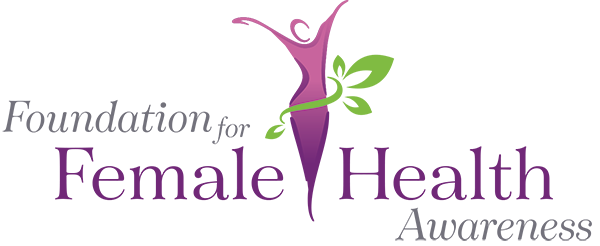 What is Urinary Incontinence?
ICS (International Continence Society) Definition:

“The complaint of any involuntary leakage of urine”


What’s wrong with this definition?

Many studies suggest that 40-50% of women who leak never actually complain to anyone else

                   WHY??
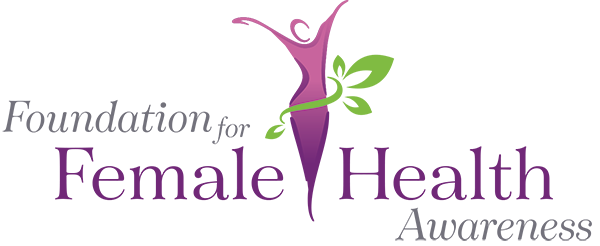 Urge Incontinence
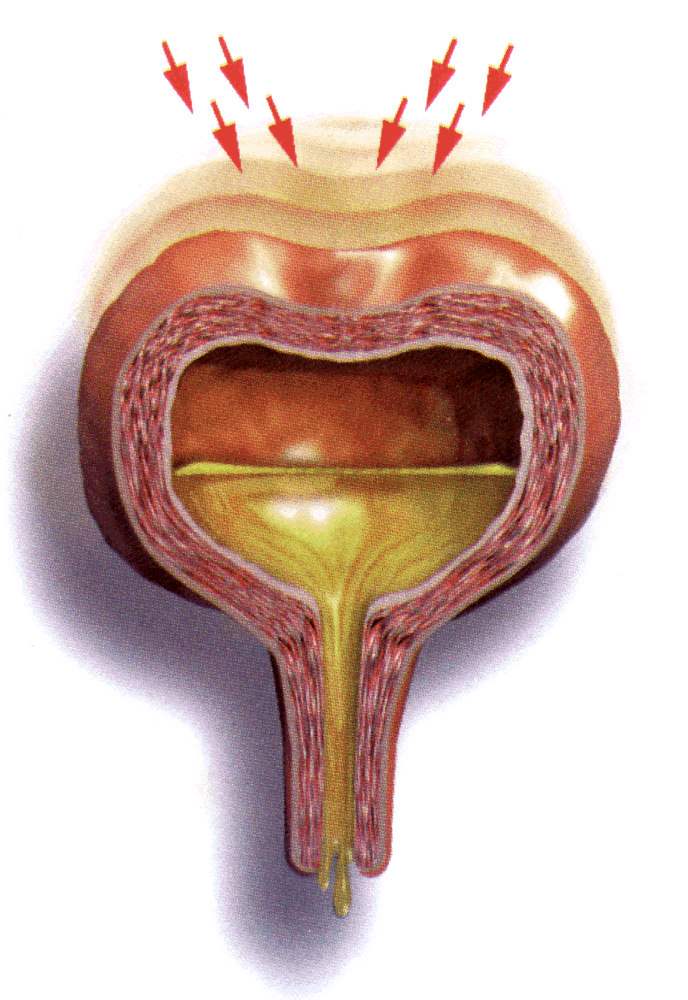 Urge incontinence: Involuntary leakage accompanied by or immediately preceded by urgency

Often very sudden, without warning
May be precipitated by the sound of running water, cold, “key in the door”, leaking on the way to the toilet
Amount of urine lost often large
Represents over-activity of the bladder muscle (OAB)
Most often the cause is unknown
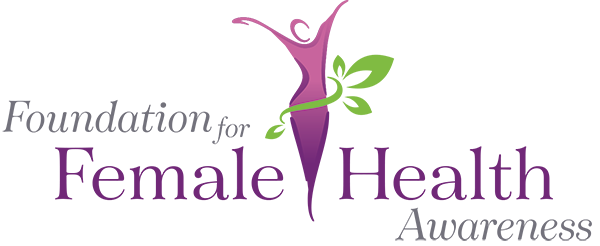 Stress Incontinence
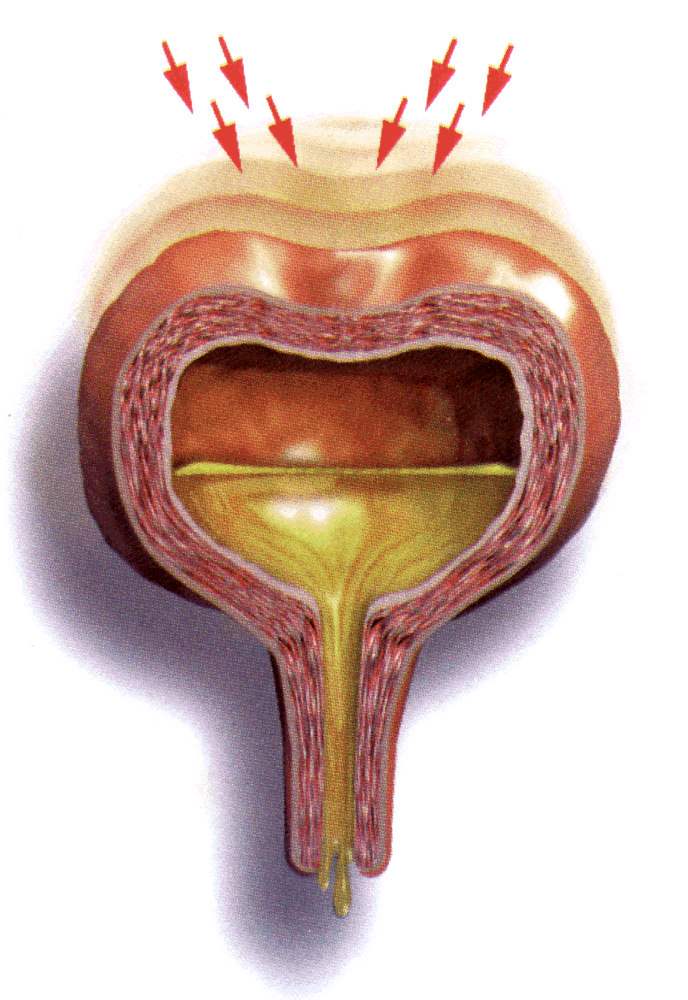 Stress incontinence: Involuntary leakage of urine that occurs simultaneous with an increase in intra-abdominal pressure

Usually predictable
May precipitated by coughing, laughing, sneezing, lifting etc.
Amount of urine lost is usually small spurts
Represents compromise of the urethral tubes
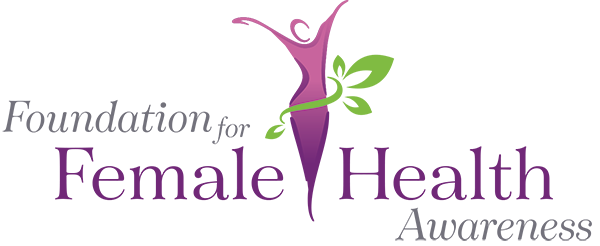 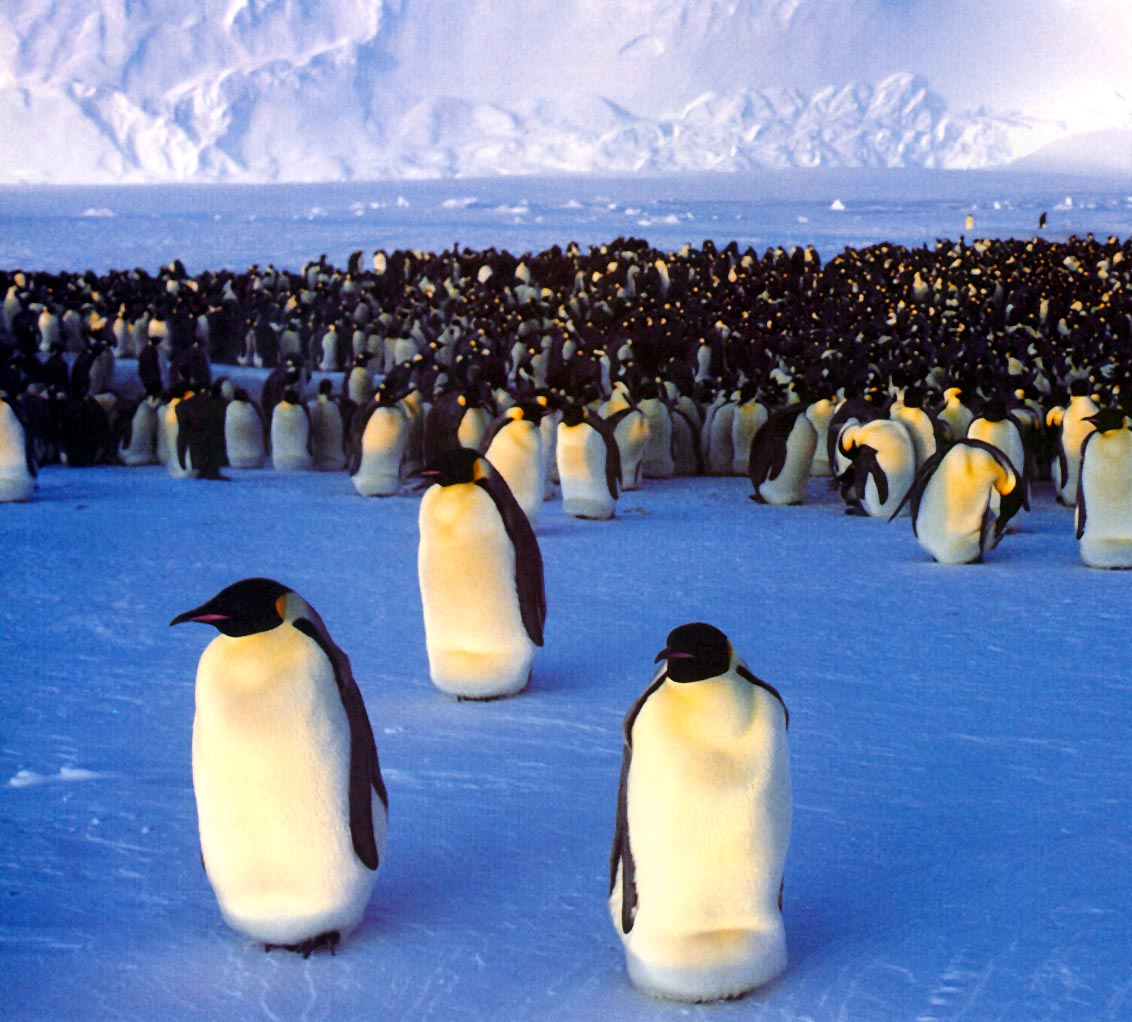 Stress Incontinence
DO YOU SUFFER ALONE?
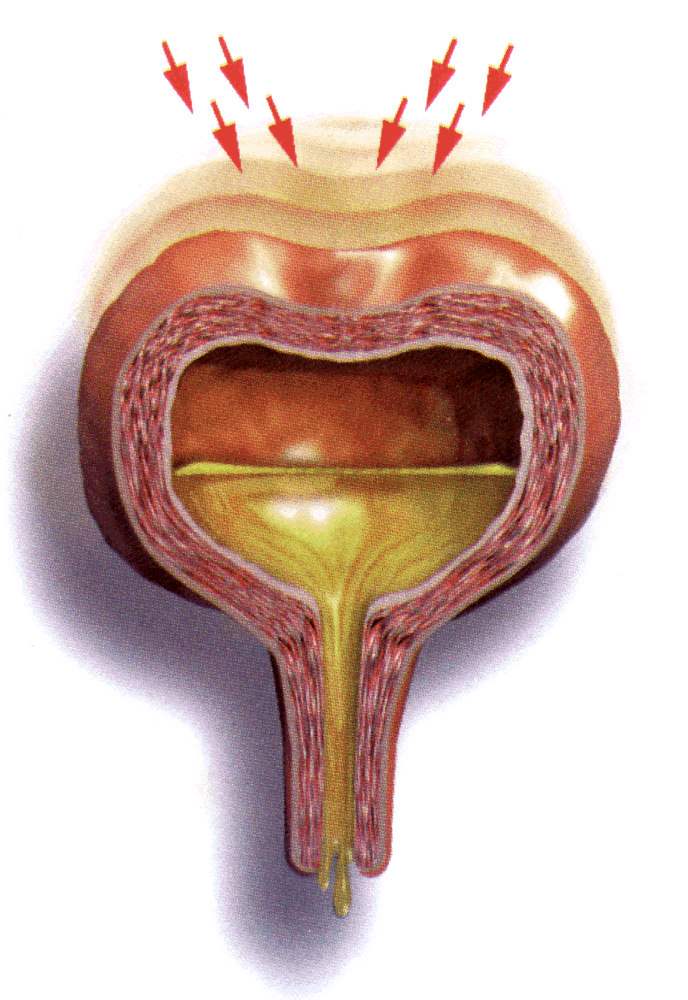 Stress incontinence: Involuntary leakage of urine that occurs simultaneous with an increase in intra-abdominal pressure

Usually predictable
May be precipitated by exercise, coughing, sneezing, lifting, etc.
Amount of urine lost is usually small spurts
Represents compromise of the urethral tube?
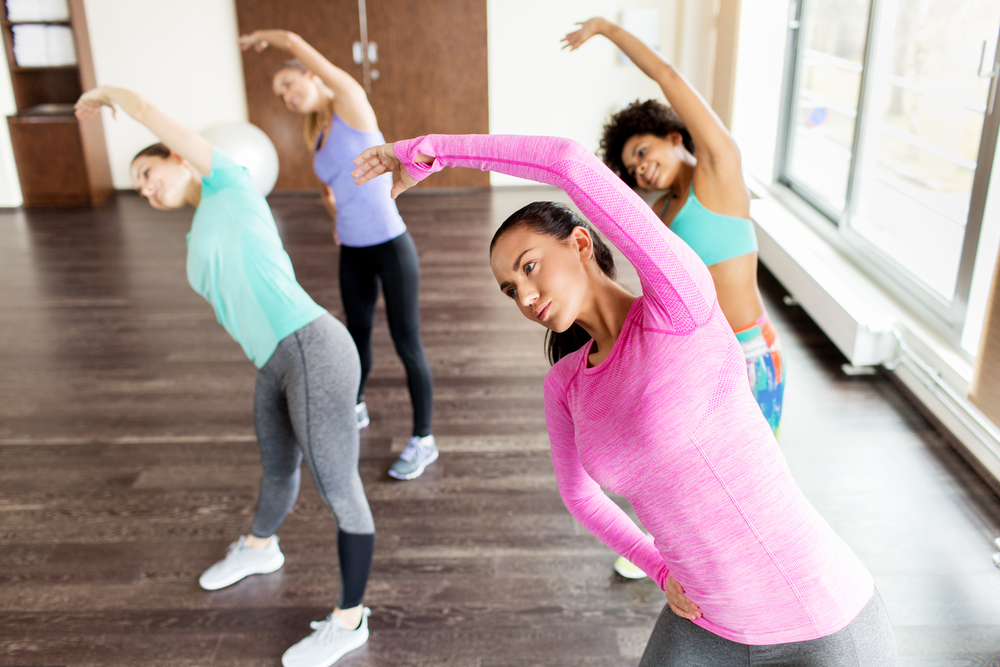 How common is incontinence?
Depends upon definition (daily, weekly, any, and degree of bother)

Literature review mean prevalence
27.6% of women > age 20  weekly UI (range 4.8-58.4)

28.4 million women in the US

7% defined leakage as “bothersome”
7.2 million women in the US

Women are affected 8 times more often than men
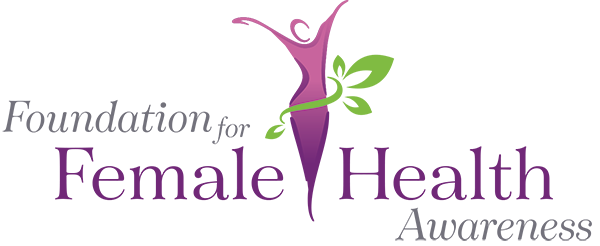 OAB
TOP CHRONIC CONDITIONS IN THE US
40
35
30
25
Millions
20
15
10
5
Chronic  bronchitis1
0
Asthma1
Chronic   sinusitis1
Ulcer1
Hay fever/Allergic rhinitis1
Diabetes1
Arthritis1
High cholesterol1
Incontinence2
Heart disease1
1. National Center for Health Statistics. Vital health stat 10;1994. 
2. Fantl JA et al. AHCPR Publication No 96-0682;1996.
ADULT DIAPER INDUSTRY
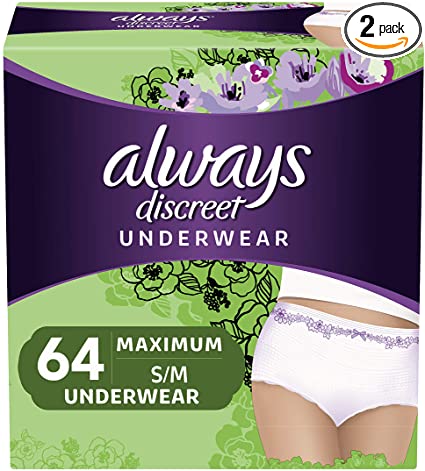 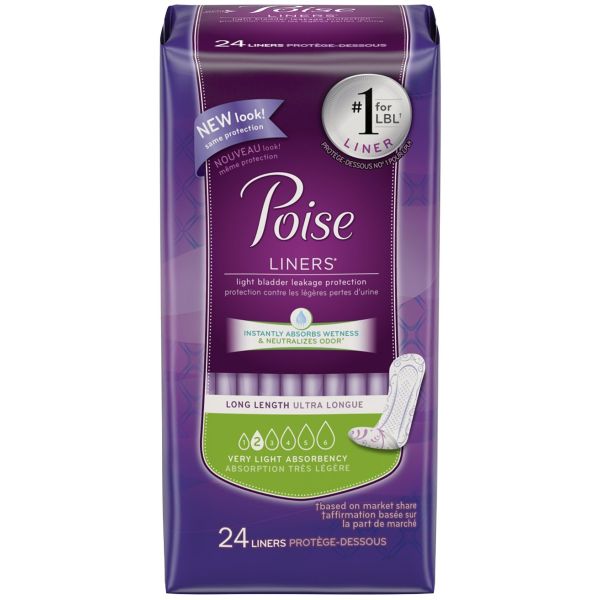 OAB Syndrome Comorbidity
Falls and fractures (increased risk)
Urinary tract infections (increased risk)
Skin infections (increased risk)
Sleep disturbances
Depression
Frequency
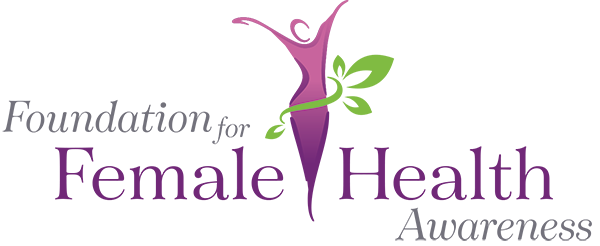 THE FINAL TABOO
70% of women with UI say they worry about coughing, sneezing and even laughing in public for fear of having an accident
35% report avoiding exercise, traveling less frequently and avoiding sex to accommodate   
62% wait a year or longer before discussing their condition with a doctor
17% wait 5 or more years
SHAME ON US! – 9/10 women who discuss UI with providers say they initiated the conversation!
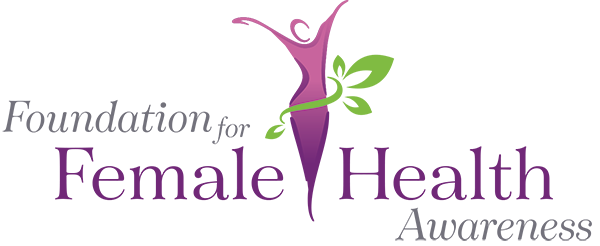 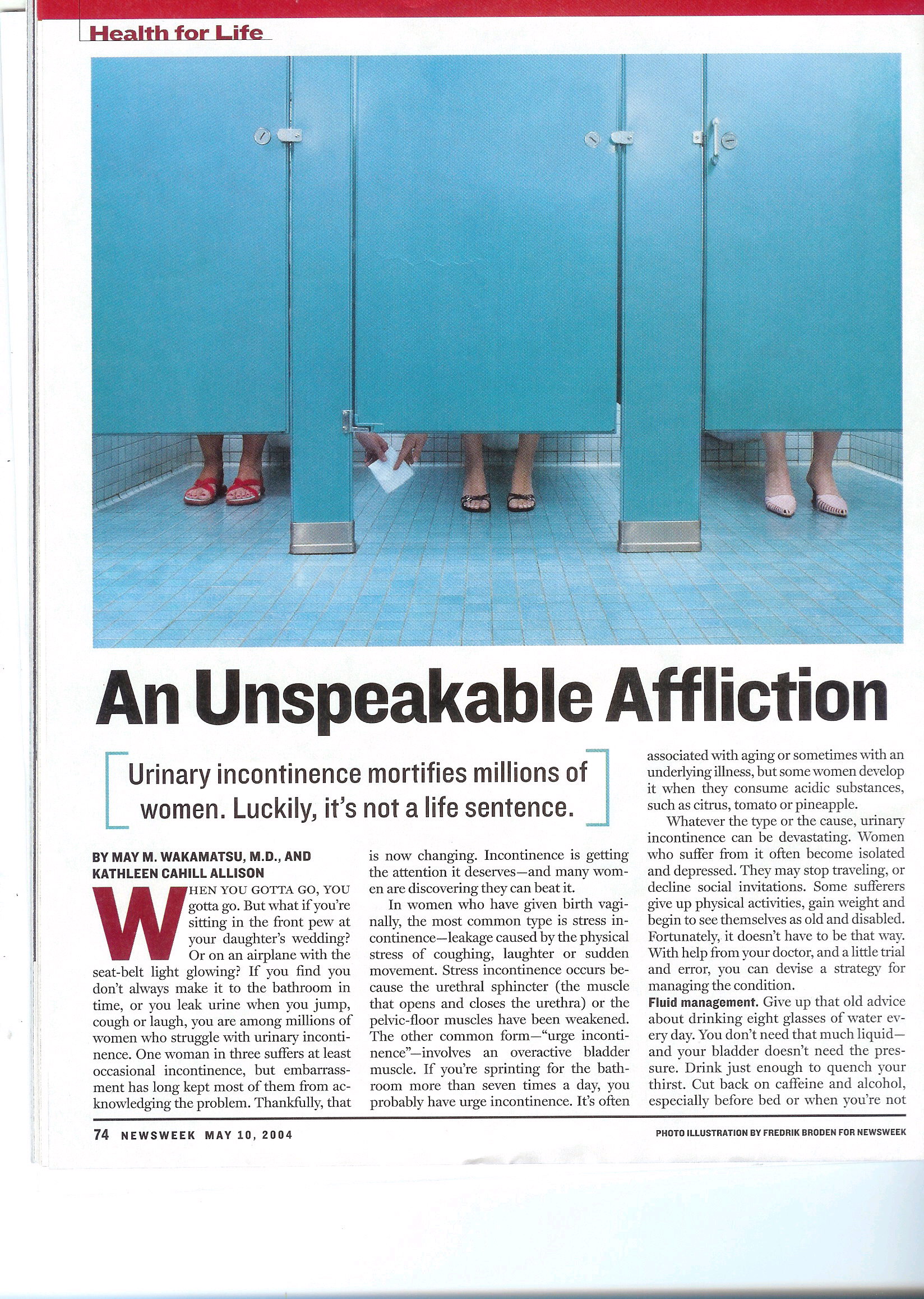 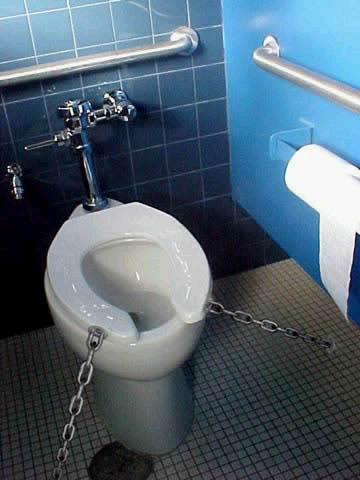 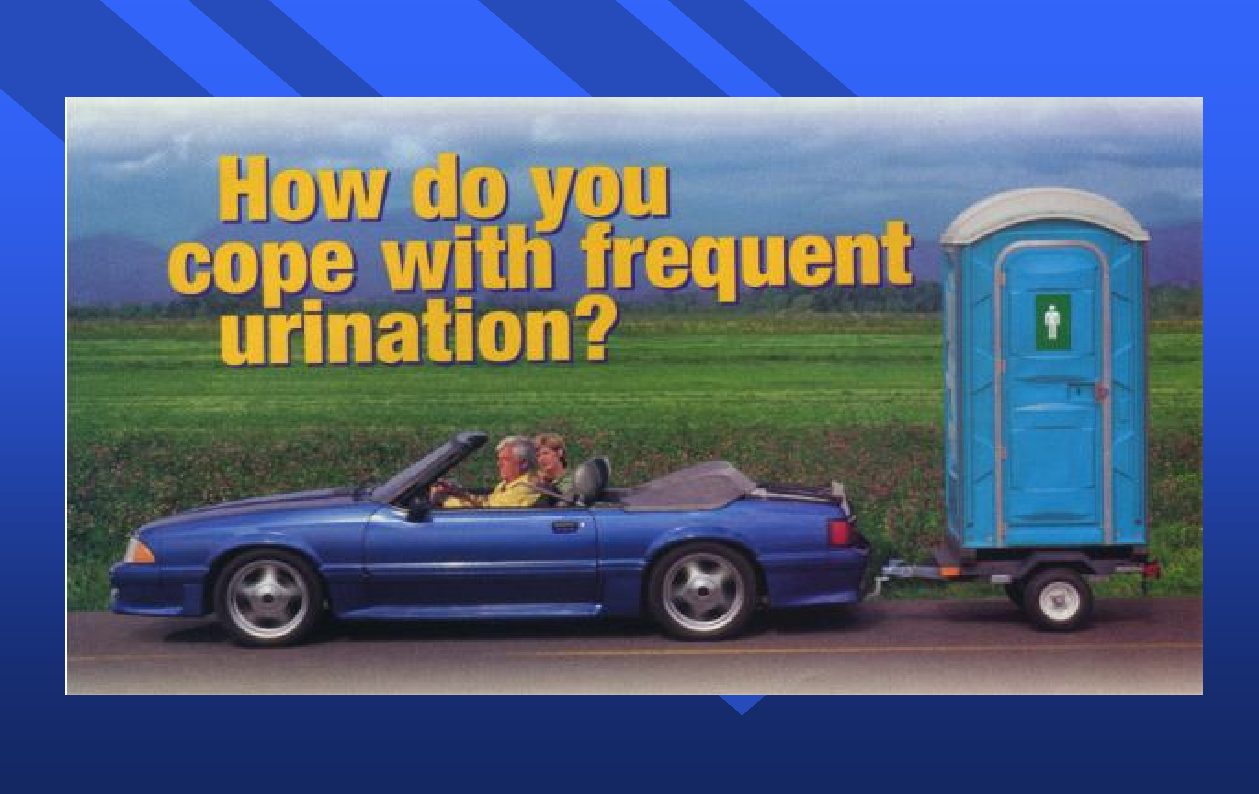 URGE INCONTINENCE TREATMENTS
Behavioral Therapy
Bladder diet - avoid bladder irritants
Bladder retraining – timed voiding
Urge suppression techniques
Medicines
These therapies are more effective in combination than alone
Special treatments for patients who fail all of the above
Botox injection in the bladder
Neuromodulation
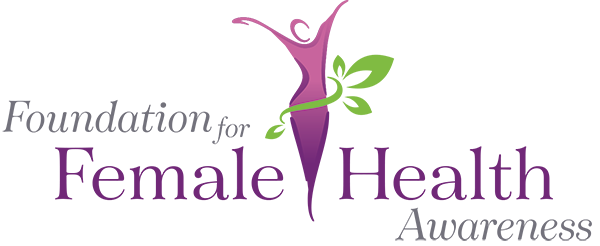 DIETARY MODIFICATIONS
Many dietary substances can affect lower urinary tract storage by affecting bladder nerves or by acting as direct irritants

Such substances include:
Caffeine (coffee, tea and yes, chocolate)
Alcoholic beverages
Acidic fruit or fruit juices
Tomato products
Spicy foods
Milk products
Sugars
Artificial sweeteners
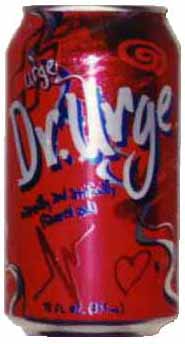 BLADDER RETRAINING
Goal is to modify bladder function to extend time between voids, decreasing urgency/frequency

Begin to void by the clock not by desire:
Start with a comfortable interval
Extend the interval by 15-30 minutes when comfortable 3-5 days
Goal is to get to 3-4 hours
Use urge suppression techniques (to follow)
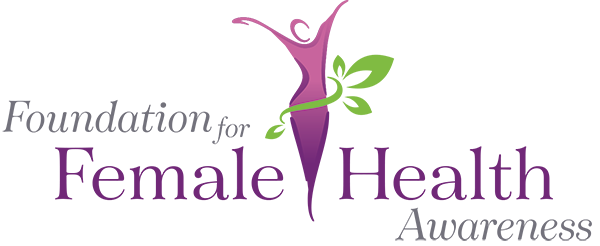 PELVIC FLOOR REHABILITATION
Learn how  to  APPROPRIATELY Kegel

When you feel a sudden urge to go to the bathroom; do not get into a race with your bladder YOU WILL LOSE

Appropriately contracting your pelvic floor will abort the bladder spasm
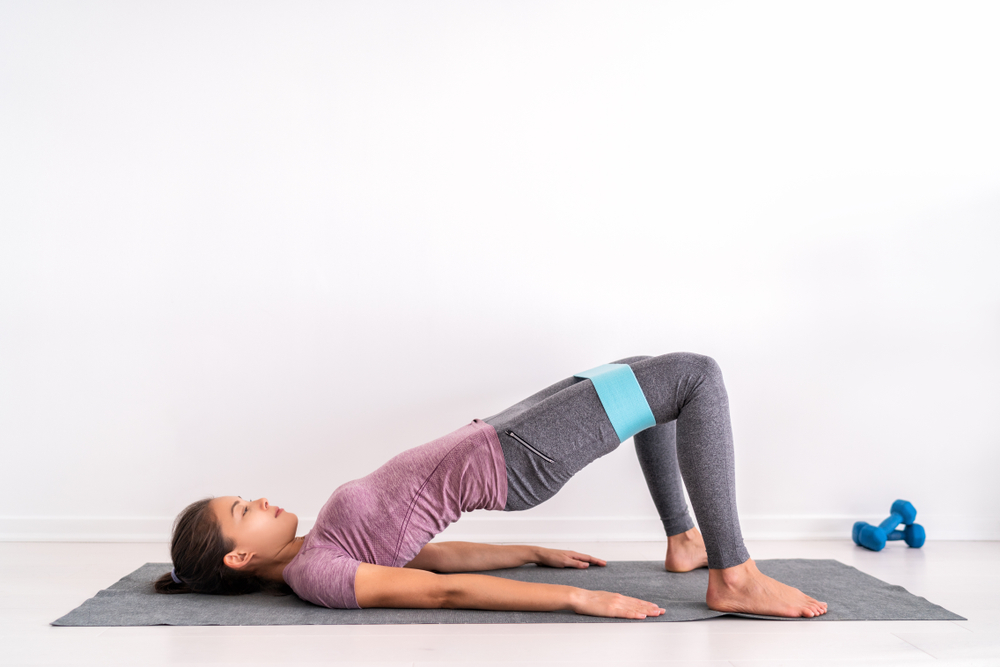 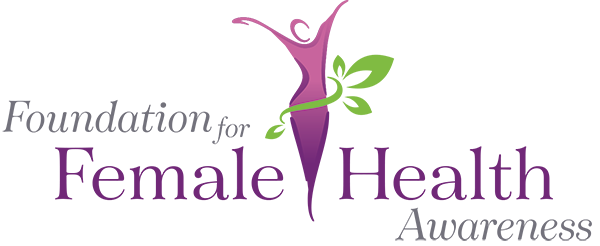 URGE SUPRESSION TECHNIQUES
Stop and stay still
Think about anything but the bathroom
Concentrate on 3 slow deep breaths
Squeeze pelvic floor muscles 
Wait until the urge subsides
Walk to bathroom at normal pace
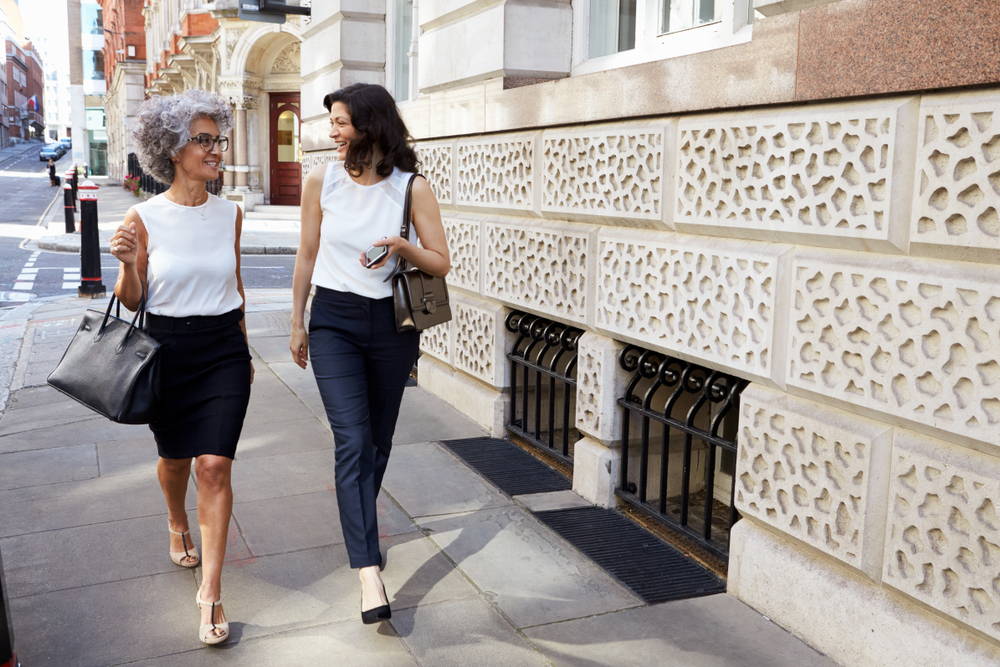 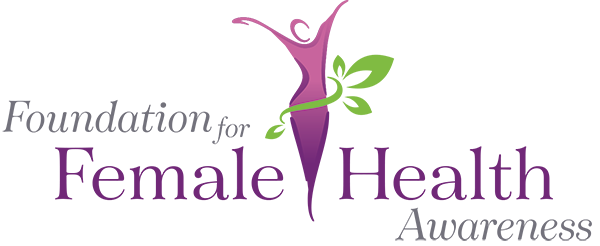 STRESS INCONTINENCE TREATMENTS
Pelvic floor rehabilitation
Energy Sources LASERS AND RF DEVICES
Injection of bulking agent; BULKAMID
Surgery; SLINGS ARE SAFE AND EFFECTIVE TREATMENTS ; WITH A LONG TRACK RECORD
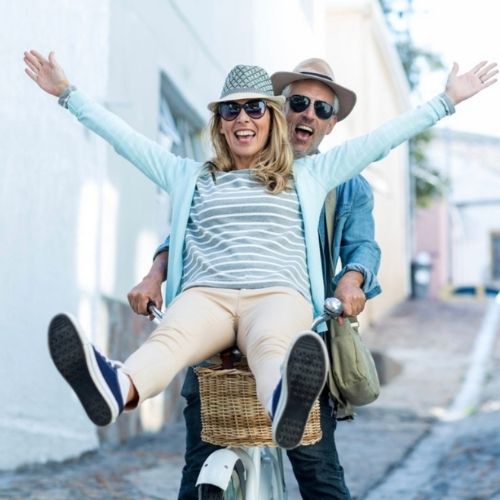 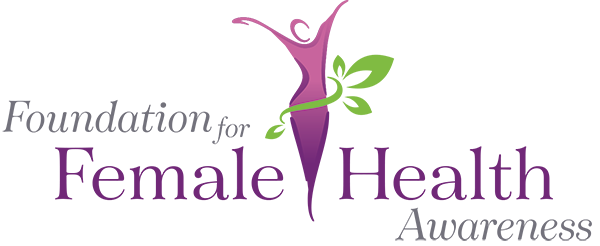 MIXED INCONTINENCE
Mixed incontinence: involuntary leakage associated with urgency and also with exertion, effort, sneezing or coughing.

Mixture of urge incontinence and stress incontinence 

The bladder is overactive and the urethra is under active

The urge component is more bothersome
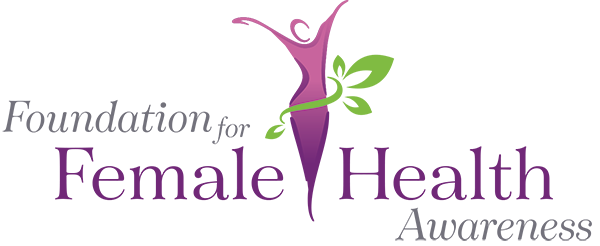 MIXED INCONTINENCE TREATMENT
Both components will have to be treated based on predominance
THE BAD NEWS - Treating one occasionally makes the other worse
THE GOOD NEWS - Studies show however that the urge incontinence will resolve in 40-60% of patients when the stress incontinence is treated- especially if the urge is positional
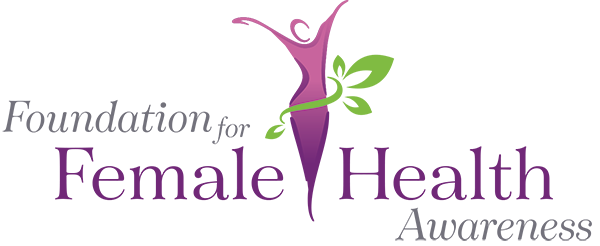 STOP LEAKING:  & Start Living Again!
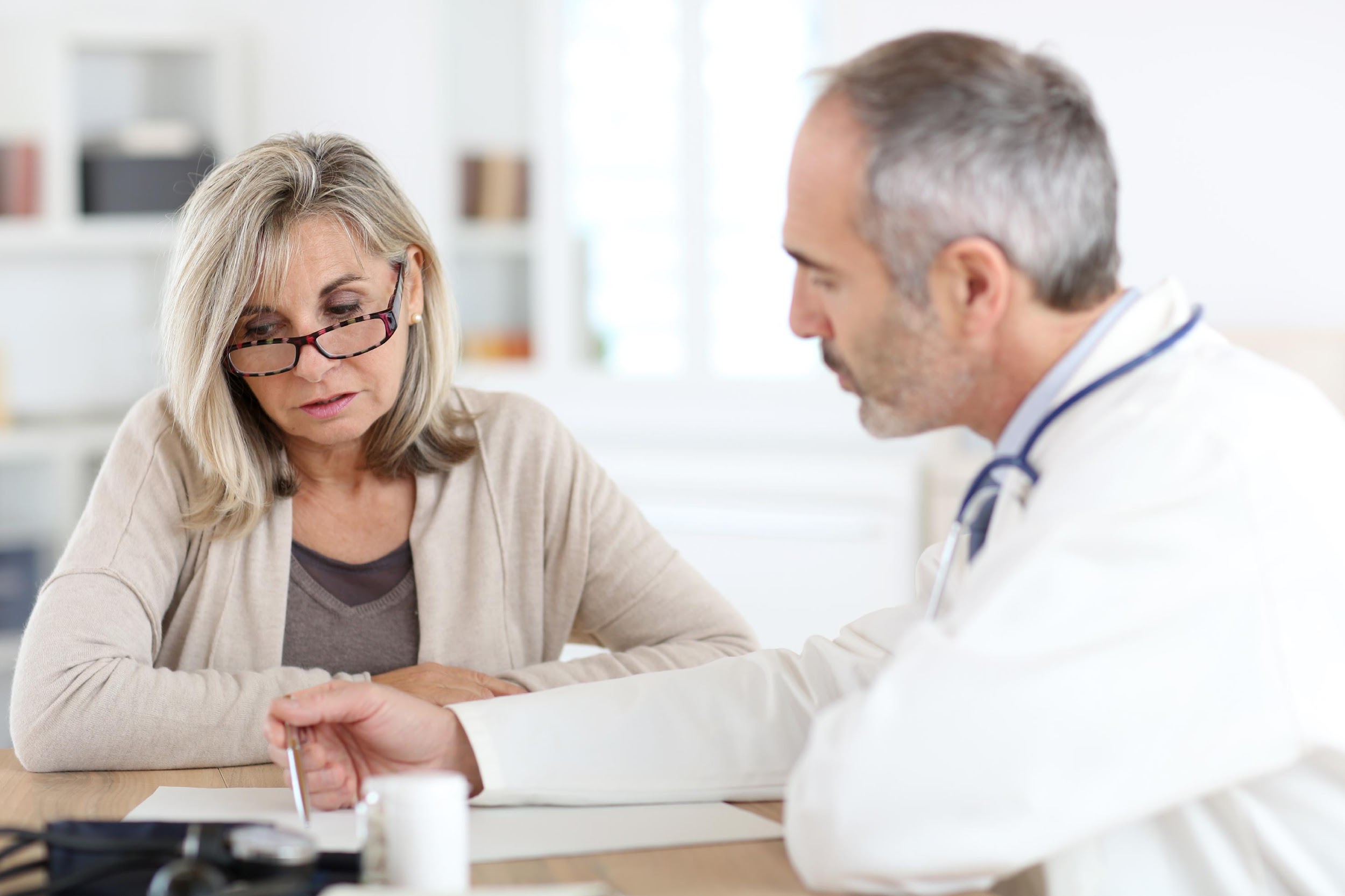 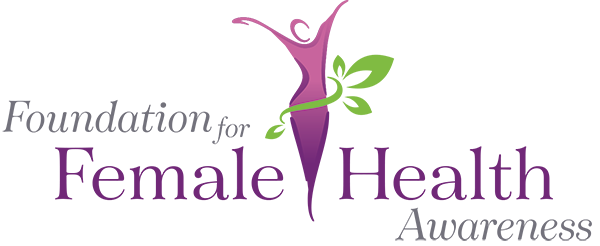